ИГРА УГАДАЙКА
Цель: развивать концентрацию, объем и устойчивость зрительного внимания.
Выполнила: Тёткина Екатерина Григорьевна, воспитатель
МБДОУ г. Иркутска детский сад №97.
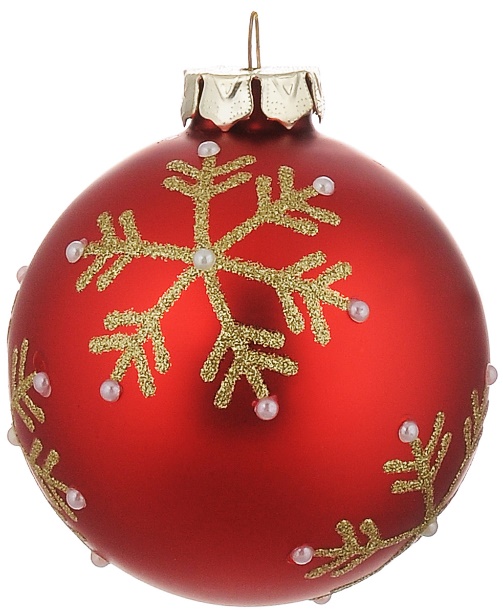 найди такой шарик
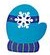 найди такую варежку
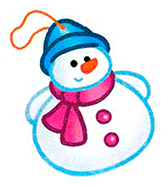 найди такого снеговика
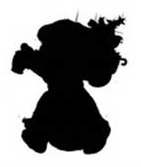 найди чья тень
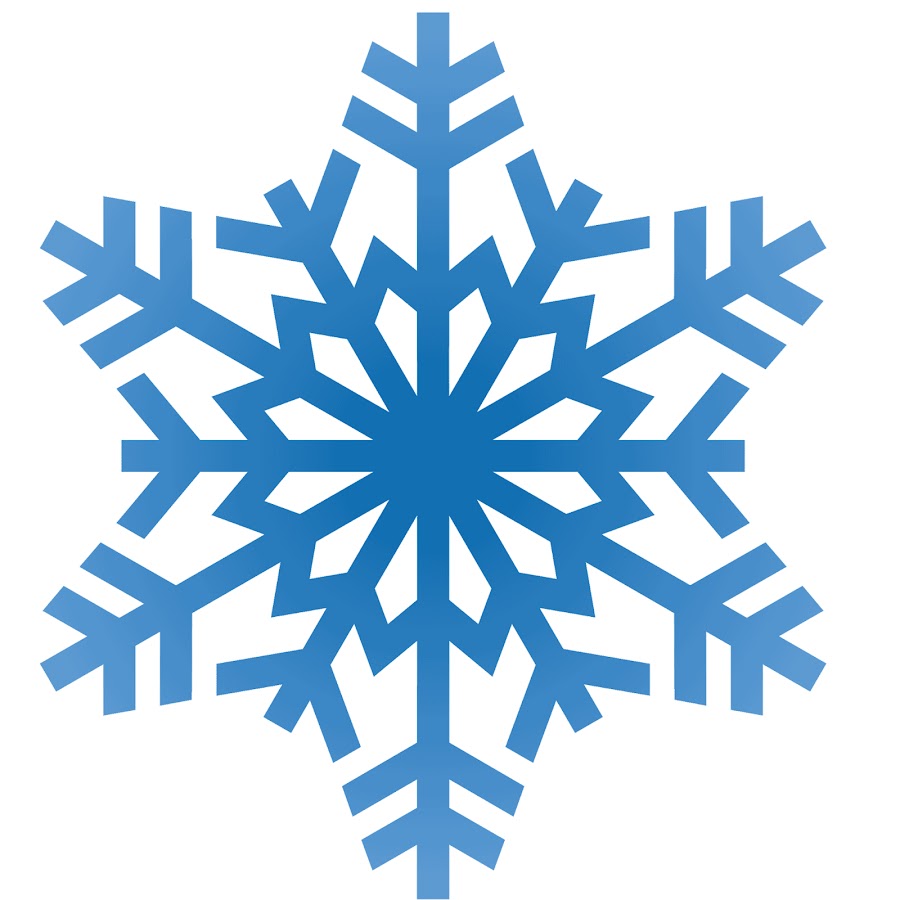 найди такую снежинку
ЗАВЕРШИТЬ